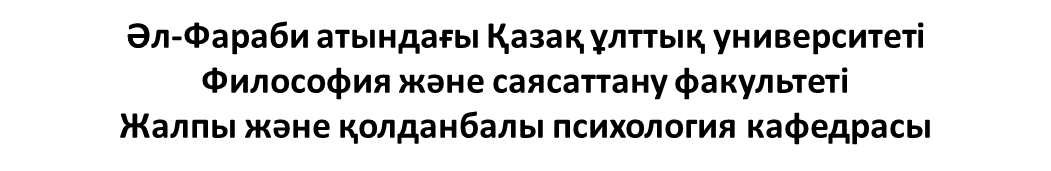 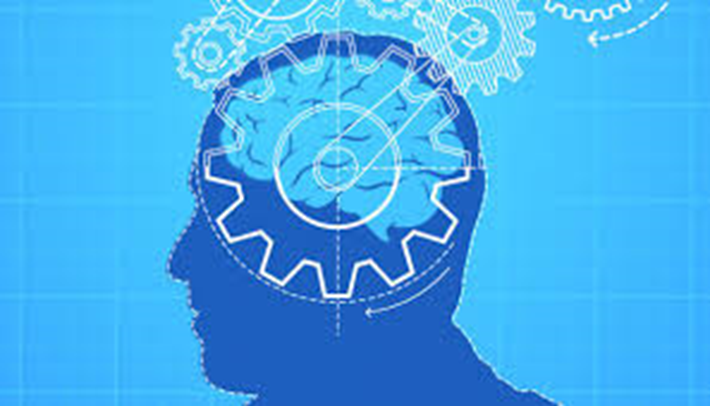 Психикалық бұзылулар мен жұмыс істеу технологиялары
Аға оқытушы :
 Борбасова Г.Н.
АЛМАТЫ – 2022
1 дәріс
Психикалық бұзылулармен жұмыс жасауда психотехнологияға кіріспе. Психикалық бұзылулары бар адамдарға деген қарым-қатынастың даму тарихы.
Егер сіз тұлғаны зерттесеңіз, онда сіз сұхбатсыз жасай алмайсыз. Егер сіз бұл әңгімені клиникалық деп атайтын болсаңыз, онда клиникалық сөздің кең мағынасында, өйткені бұл дәрігердің сұхбаты емес, бұл экспериментатор-психологтың психикалық науқаспен, соматикалық науқаспен, науқастанған және ауруханада немесе диспансерге келген адаммен сөйлесуі. Бірақ бұл принципиалды емес, алайда бұл жерде өзіндік бір нюанс бар.
Әңгіме мәселесі оңай емес және сұхбатты жіктеу қажет. Біріншіден, бұл эксперимент кезінде сарапшы психологтың әңгімесі, өйткені ең алдымен патопсихологиялық эксперимент — мен қазір патопсихологиялық эксперимент туралы айтып отырмын — бұл науқаспен міндетті байланыс. Сіз науқаспен әрдайым сөйлесесіз, тек ауызша ғана емес, сонымен бірге бет-әлпет: сіз иықты қимылдата аласыз, қастарыңызды көтере аласыз және т.б. патопсихолог экспериментаторы әрдайым кішкене актер, левинов мектебінің экспериментаторлары сияқты.Екіншісі-эксперимент кезіндегі сұхбат туралы емес, науқаспен қарапайым әңгіме болған кезде сөздің тар мағынасында әңгіме.
Әңгіме мәселесі оңай емес және сұхбатты жіктеу қажет. Біріншіден, бұл эксперимент кезінде сарапшы психологтың әңгімесі, өйткені ең алдымен патопсихологиялық эксперимент — мен қазір патопсихологиялық эксперимент туралы айтып отырмын — бұл науқаспен міндетті байланыс. Сіз науқаспен әрдайым сөйлесесіз, тек ауызша ғана емес, сонымен бірге бет-әлпет: сіз иықты қимылдата аласыз, қастарыңызды көтере аласыз және т.б. патопсихолог экспериментаторы әрдайым кішкене актер, левинов мектебінің экспериментаторлары сияқты.Екіншісі-эксперимент кезіндегі сұхбат туралы емес, науқаспен қарапайым әңгіме болған кезде сөздің тар мағынасындағы сұхбат.
Клиникалық сұхбаттың негізгі мақсаттары:
- пациенттің жеке-психологиялық ерекшеліктерін бағалау;
- сапасы, күші және ауырлығы бойынша анықталатын ерекшеліктерді саралау;
- оларды психологиялық құбылыстарға немесе психопатологиялық симптомдарға жатқызу.
Науқаспен байланыс орнату (оның ішінде эмоционалды деңгейде).
 Науқасты тексерудің сипаты және оның мақсаттары туралы хабардар ету (әрине, қысқа нысанда және оған қолжетімді деңгейде).
 Науқастың шағымдарын, оның өз жағдайындағы бағдарлану дәрежесін және аурудың бар көріністеріне маңыздылығын анықтау.
 Орын мен уақытта бағдарлау сапасын анықтау.
 Мануальды қалауын анықтау.
 Клиникалық әңгімеде сіз кері сөйлеуді, сөйлеу моторикасын, есте сақтауды, мимиканы және т.б. түсінудің бұзылуының бар-жоғын байқай аласыз (Лурия, 1962).
Клиникалық сұхбат принциптері:
* бірегейлік және дәлдік,
* тұжырым-сұрақтардың қолжетімділігі,
* жүйелілік (алгоритмдеу),
* алынатын ақпараттың адекваттылығы және тексерілуі,
* сауалнаманың бейтараптылығы, объективтілігі.
Клиникалық сұхбат шеңберіндегі бірегейлік пен дәлдік принципі сұрақтарды дұрыс, корректті және дәл тұжырымдау деп түсініледі. Түсініксіздіктің мысалы пациентке қатысты сұрақ болуы мүмкін: "Сіз өзіңізге психикалық әсер сезінесіз бе?" Бұл сұрақтың оң жауабы диагнозға ештеңе бермейді, өйткені оны әр түрлі түсіндіруге болады. Науқас адамның әдеттегі тәжірибесін, оқиғаларын, айналасындағы адамдарды және, мысалы, "энергетикалық вампиризм", инопланетяндардың әсерін және т. б. "әсер ету" дегенді білдіруі мүмкін. Бұл сұрақ дәл емес және анық емес, сондықтан ақпарат аз және артық.
Қолжетімділік қағидаты: сөздік (лингвистикалық), білім беру, мәдени, тілдік, ұлттық, этникалық және басқа да факторларға негізделген. Науқасқа бағытталған сөйлеу оған түсінікті болуы керек және көптеген дәстүрлерге негізделген сөйлеу тәжірибесімен сәйкес келуі керек. Диагностикалық сұрақ: "сізде галлюцинация жоқ па?"мұндай ғылыми терминге алғаш рет тап болған адам дұрыс түсінбеуі мүмкін. Екінші жағынан, егер пациенттен дауыстарды ести ме деп сұрасаңыз, онда оның "дауыс" сөзін түсінуі дәрігердің сол терминді түсінуінен түбегейлі ерекшеленуі мүмкін, қол жетімділік диагноздың науқастың жағдайын, оның білім деңгейін, сөздік қорын, субмәдениет ерекшеліктерін, жаргон тәжірибесін дәл бағалауға негізделген.
Сұхбаттың маңызды параметрлерінің бірі-психологиялық құбылыстар мен психопатологиялық белгілер мен синдромдардың үйлесімділігі саласындағы диагностиканы білуге негізделген сұрау алгоритмділігі (дәйектілігі); эндогендік, психогендік және экзогендік реакция түрлері; психикалық бұзылулардың психотикалық және психотикалық емес деңгейлері, клиникалық психолог жүздеген психопатологиялық белгілерді білуі керек. Бірақ егер ол өзіне белгілі әрбір симптомның болуы туралы сұраса, онда бұл бір жағынан көп уақытты алады және пациент үшін де, зерттеуші үшін де шаршайды; екінші жағынан, диагноздың қабілетсіздігін көрсетеді. Жүйелілік психогенездің белгілі алгоритміне негізделеді: пациенттерге алғашқы шағымдарды ұсыну, туыстарының, таныстарының тарихы немесе оның мінез-құлқын тікелей бақылау негізінде құбылыстардың немесе белгілердің бірінші тобы қалыптасады. Әрі қарай, сауалнама дәстүрлі түрде анықталған құбылыстарды, белгілер мен синдромдарды анықтауды қамтиды, содан кейін сұрақтар жауап түрін (эндогендік, психогендік немесе экзогендік), бұзылулар деңгейін және этиологиялық факторларды бағалауға бағытталуы керек.
Ең маңыздысы-тұжырымдамалардың сәйкестігін нақтылау және жауаптардың дұрыс түсіндірілмеуін болдырмау үшін диагноз типті сұрақтар қою кезінде психикалық сұхбаттың тексерілуі мен жеткіліктілігі принциптері; "сіз естіген "дауыстар" деген сөзді не түсінесіз?"немесе" сыналған "дауыстардың" мысалын келтіріңіз. Қажет болса, науқасқа өз тәжірибелерінің сипаттамасын көрсету ұсынылады.
Бейтараптық қағидаты (байқалатын симптоматикаға объективті көзқарас) — феноменологиялық бағдарланған психолог-диагностиктің негізгі қағидаты. Пациентке біржақты немесе абайсызда жүргізілген сұхбат негізінде психопатологиялық симптомдардың болуы туралы өз идеясын енгізу саналы көзқарасқа байланысты да, сұхбат принциптерін білмеу немесе ғылыми мектептердің бірінің соқыр міндеттемесі негізінде де болуы мүмкін.
Психологиялық сұхбат процесінде диагностикада жатқан моральдық-этикалық жауапкершіліктің ауыртпалығын ескере отырып, кеңес беру мен сұхбаттасуға қатысты негізгі этикалық ережелерді беру орынды болып көрінеді:
құпиялылықты сақтау; 
клиенттің құқықтары мен жеке өмірін құрметтеу;
басқа клиенттермен сұхбат кезінде оның айтқанын талқыламаңыз;
егер сіз құпиялылық талаптарын орындай алмасаңыз, онда сөйлескенге дейін науқасқа бұл туралы хабарлау керек, ол оған баруға болатындығын өзі шешсін;
жаңадан келген психолог кәсіби маманның бақылауымен жұмыс істеуі керек, жұмыс стилін жақсарту бойынша кеңестер мен ұсыныстар іздеуі керек;
кәсіпқойлыққа алғашқы қадам-өз құзыретінің шегін білу;
маңызды емес бөлшектер туралы сұраудан аулақ болыңыз; 
бастаушы немесе тәжірибесіз психолог үшін ол клиенттің өміріндегі бөлшектерге үлкен мән береді және сонымен бірге клиенттің не сезінетінін және не ойлайтынын елемейді;
клиентке сізге қалай қарағанын қаласаңыз, сіз де солай қараңыз; 
өзіңізді пациенттің орнына қойыңыз, әркім өзін-өзі бағалауды сақтап, оған құрметпен қарауды қалайды;
жеке және мәдени айырмашылықтарды ескеріңіз. (жеке және мәдени айырмашылықтарды ескеру).
Сұхбат жүргізудің әртүрлі әдіснамалық тәсілдері бар. Алғашқы сұхбаттың ұзақтығы шамамен 50 минут болуы керек деп саналады.сол науқаспен кейінгі сұхбат біршама қысқа. Клиникалық сұхбаттың келесі моделін (құрылымын) ұсынуға болады:I
 кезең. "Сенімді қашықтықты" орнату. Ситуациялық қолдау, құпиялылыққа кепілдік беру; сұхбат жүргізудің басым себептерін анықтау.
II кезең. Шағымдарды анықтау (пассивті және белсенді сұхбат), ішкі көріністі бағалау — аурудың тұжырымдамасы; проблеманы құрылымдау.
III кезең. Сұхбат пен терапияның қажетті нәтижесін бағалау; пациенттің денсаулығының субъективті моделін және психикалық жағдайды анықтау.
IV кезең. Пациенттің антиципациялық қабілеттерін бағалау; ауру нәтижесінің (ол анықталған кезде) және терапияның ықтимал нұсқаларын талқылау; антиципациялық тренинг.
Клиникалық психологиялық сұхбаттың жоғарыда аталған кезеңдері психолог пен пациенттің кездесуі барысында талқыланатын маңызды мәселелер туралы түсінік береді. Бірінші сұхбат кезінде алғашқы үш кезең, ал кейінгі кезеңдерде төртінші кезең басым болуы керек екені түсінікті. Пациенттің психикалық бұзылыстарының деңгейін (психотикалық — психотикалық емес); сұхбаттың еріктілігі немесе мәжбүрлілігі; науқастың сыншылдығы; зияткерлік ерекшеліктері мен қабілеттері, сондай-ақ оның айналасындағы нақты жағдайды ерекше ескеру қажет.
Сұрақтар қандай болуы мүмкін мысалы:
Ең алдымен сіз өзіңізді таныстырып, ары қарай сұхбат жүретінін айтуыңыз қажет. Әдетте сұхбат экспериментпен қатар жүреді.
1. Аты жөні, жасы, туған жылы, жері.
2. Балалық шағы. Отбасы жайында сұрақтар, қанша бала, әйел т.б.
3. Білімі, достарымен қатынасы, жұмысы
4. Бұл қандай жер? Не себептен келгеніңізді білесіз бе? – кеңістікте бағдарлануы, сынилығы
5. Қалай келді? Біреу әкелді ме? Ол адамдарға реніш бар ма? т.б.
6. Анамнезымен танысып шыққандықтан, бұзылысына қарай сұрақтырды икемдеу.
7. Ұйқы, тәбет туралы сұрау
8. Қай жеріңіз ауырады? Қандай шағымдарыңыз бар?
9. Ары қарай бұзылыс түріне қарай, эмоционалды-еріктік сферасын зерттеуге қарай сұрақтар әрқилы болуы мүмкін.
10. Мазасыздығы, позасы, сөйлеуі, алалиялар, мақалдары, жан-жаққа қарай беруі барлығына назар аудару қажет.
Әңгімелесу өнері психолог қандай сұрақтар қояды және қалай қоятынына байланысты. Патопсихологтың реакциясы жиі адекватсыз болатын психикалық ауруы бар адамдармен айналысатынын ұмытпаңыз. Сондықтан әңгімеде тікелей сұрақтардан, "маңдайдағы" сұрақтардан аулақ болу керек, әсіресе егер олар науқас үшін ауыр тақырыптарға қатысты болса (оның өмірі мен тәжірибесінің қайшылықты, жағымсыз сәттеріне әсер ететін бағалау сұрақтары болуы мүмкін). Бір мәнді жауапты қажет ететін жабық сұрақтар қоймаңыз. Клиникалық әңгімеде науқастың сөйлеу белсенділігін ынталандыратын ашық сұрақтарға артықшылық беру керек.
Әңгімелесуді өткізудің негізгі тәсілдері:
- сауалды мақсатты түрде жүргізу керек, науқастың әңгімесін дұрыс бағытта белсенді түрде бағыттау керек;
- пациентпен алғашқы кездесуден бастап оған дұрыс көзқарас табу керек, оны өзіне сеніп тапсыру керек;
- әңгіме тыныш жағдайда өтуі керек, сыртқы факторлармен үзілмеуі керек;- науқасқа қойылған сұрақтар анық, нақты болуы керек, психологтың сөзі сауатты, мейірімді болуы жөн, дөрекі, фамилярлы, ерсі сөздерсіз;- әңгіме барысында сіз шыдамды, мұқият болуыңыз керек, асықпаңыз немесе ашуланбаңыз;
- әңгіме барысында қандай да бір жазбалар жасағанмен, көздік контакт болуы қажет. Сұрақтарға жауаптарды ол аяқталғаннан кейін түзетуге болады;
- науқастың алғашқы кездесуінде оның ауруы туралы өз пікірлері мен шешімдерінде асығыс, категориялық және аппеляциядан аулақ болу керек;
- науқаспен кездесу алдында әрқашан өзіңізді сыни тұрғыдан тексеріп, сыртқы келбетіңізді бағалаңыз, барлық басқа уайымдардан бас тартыңыз және барлық назарды алдағы кездесуге бағыттаңыз. Науқас пайда болған кезде сәлем айтыңыз, ұсыныңыз, оған отырыңыз, бөлмеде отырыңыз, оған жарық түсіп, сұрақтар қойыңыз, көзіңізге қараңыз, кез-келген пациентпен әрдайым "Сіз« деп сөйлесіңіз.
Сонымен қатар тағы да айта кету қажет: 
Біріншіден, психикалық бұзылулардың белгілі бір түрлеріне тән мінез-құлық элементтеріне назар аудару керек (және, демек, бекіту керек). Ол үшін патопсихолог әртүрлі ауруларға тән психикалық функциялардың және жеке саланың бұзылуының негізгі көріністерімен (белгілерімен) жақсы таныс болуы керек.
Екіншіден, науқастың жеке басына тән емес мінез-құлық көріністерін белгілеу қажет, яғни.бұл науқас туралы медициналық құжаттардан, басқалардың есептерінен алынған алдын-ала мәліметтерге, сондай-ақ экспериментатордың басқа уақытта субъектімен қарым-қатынас жасау кезінде алған әсерлеріне қайшы келеді. Бұл атиптік көріністер науқастың өзгерген психикалық жағдайының немесе оның мінез-құлқының айқындылығының көрінісі болуы мүмкін.
Үшіншіден, балалармен жұмыс кезінде сіз осы жастағы балаларға тән емес көріністерге назар аударуыңыз керек (және ересектермен жұмыс кезінде — мәдениет пен білімнің осы деңгейі бар адамдар үшін атиптік емес). Мұндай мінез-құлық дисонтогенездің немесе жасқа байланысты психопатологиялық бұзылулардың көрінісі болуы мүмкін.